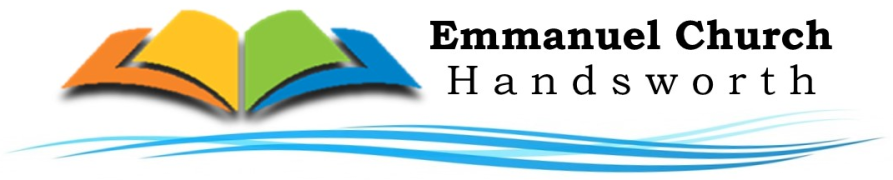 Bible Reading 
Ephesians (ਅਫ਼ਸੀਆਂ) 6:1-4
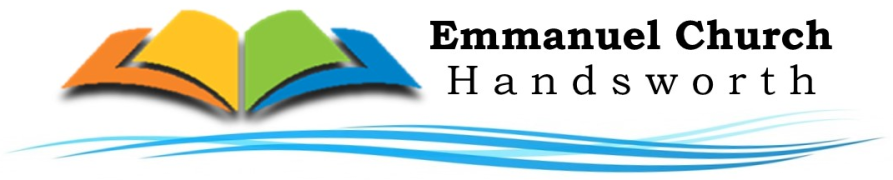 “Do not provoke your children to wrath”
(Ephesians 6:4a)
Parents can provoke children to wrath
If parents themselves do not control their own anger or wrath (Ephesians 4:26)
If they over discipline or under discipline (Hebrews 12:6)
If they have favourites (Genesis 25:28, 37:3)
If they are selfish (Philippians 2:3, Romans 2:8)
If they are absent fathers or parents (Proverbs 27:8) 
If the are hypocritical (Matthew 7:5, 18:6)